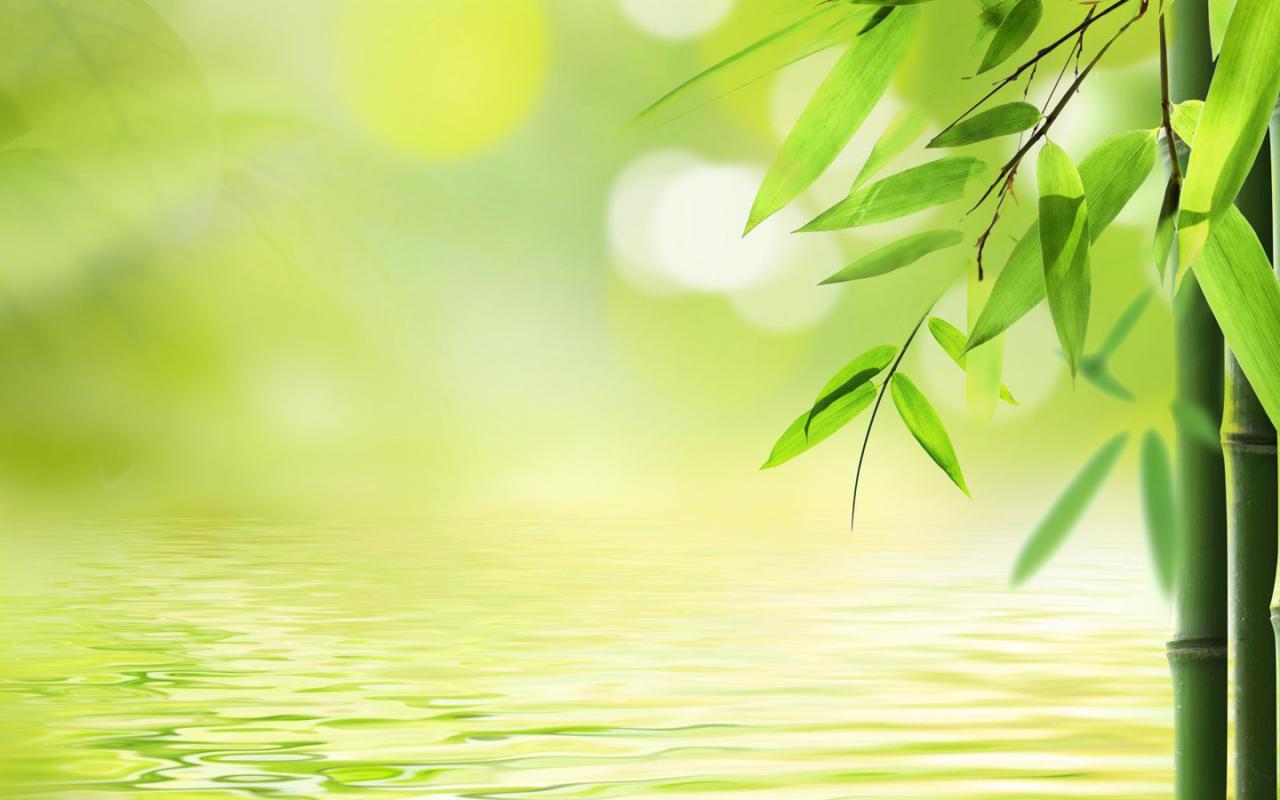 HỘI THI 
“GIÁO VIÊN DẠY GIỎI HUYỆN TAM NÔNG                                       
NĂM HỌC: 2023 – 2024”
MÔN: KHOA HỌC TỰ NHIÊN 6
GIÁO VIÊN DỰ THI: ĐINH NGỌC QUÍ
ĐƠN VỊ: TRƯỜNG THCS AN HÒA
LỚP: 6A4
Phú Ninh, ngày 28 tháng 11 năm 2023
HOẠT ĐỘNG NHÓM
- Thời gian 4 phút.
- Các thành viên của nhóm tự bầu trưởng nhóm, thư kí và phân chia nhiệm vụ các thành viên trong  nhóm.
Phân công các nhóm nhận xét.
+ Nhóm 1 nhận xét nhóm 2.
+ Nhóm 2 nhận xét nhóm 1.
+ Nhóm 3 nhận xét nhóm 4.
+ Nhóm 4 nhận xét nhóm 3.
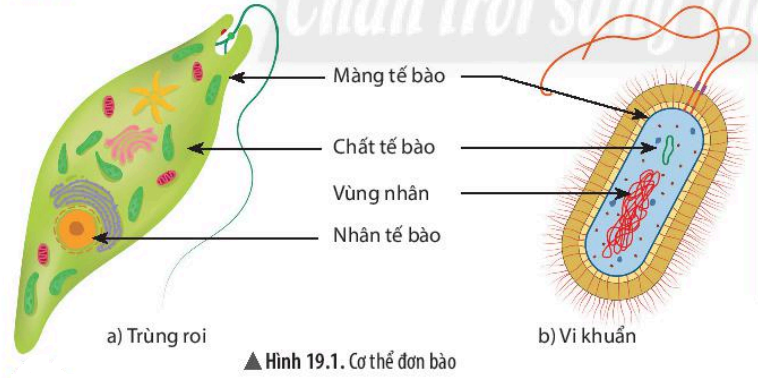 1. Hãy chỉ ra đặc điểm chung nhất của các cơ thể trong hình 19.1a, 19.1b. (6,0 điểm)
2. Trong thực tế, em có quan sát được trùng roi và vi khuẩn bằng mắt thường không? Tại sao? (2,0 điểm)
1. CƠ THỂ ĐƠN BÀO
HOẠT ĐỘNG NHÓM
Phân công các nhóm nhận xét.
+ Nhóm 1 nhận xét nhóm 2.
+ Nhóm 2 nhận xét nhóm 1.
+ Nhóm 3 nhận xét nhóm 4.
+ Nhóm 4 nhận xét nhóm 3.
HƯỚNG DẪN CHẤM ĐIỂM CÁC NHÓM
Câu 1
Câu 2
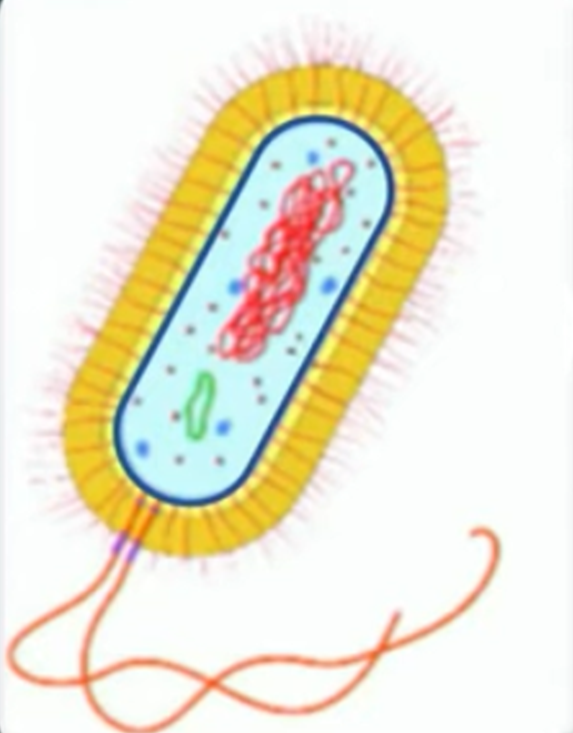 1. CƠ THỂ ĐƠN BÀO
CƠ THỂ ĐƠN BÀO
- Màng tế bào bao bọc bên ngoài 
- Bên trong: chất tế bào chứa nhân tế bào
Kích thước nhỏ
Cấu tạo từ một tế bào
ào
- Màng tế bào bao bọc bên ngoài 
- Bên trong: chất tế bào chứa vùng nhân
Kích thước nhỏ
Cấu tạo từ một tế bào
ào
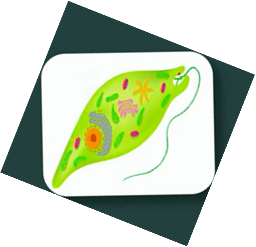 Tế bào nhân sơ
Tế bào nhân thật
1. CƠ THỂ ĐƠN BÀO
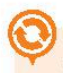 Hãy kể tên một số cơ thể đơn bào trong tự nhiên.
Đa dạng của sinh vật đơn bào
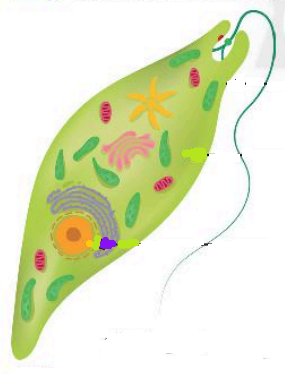 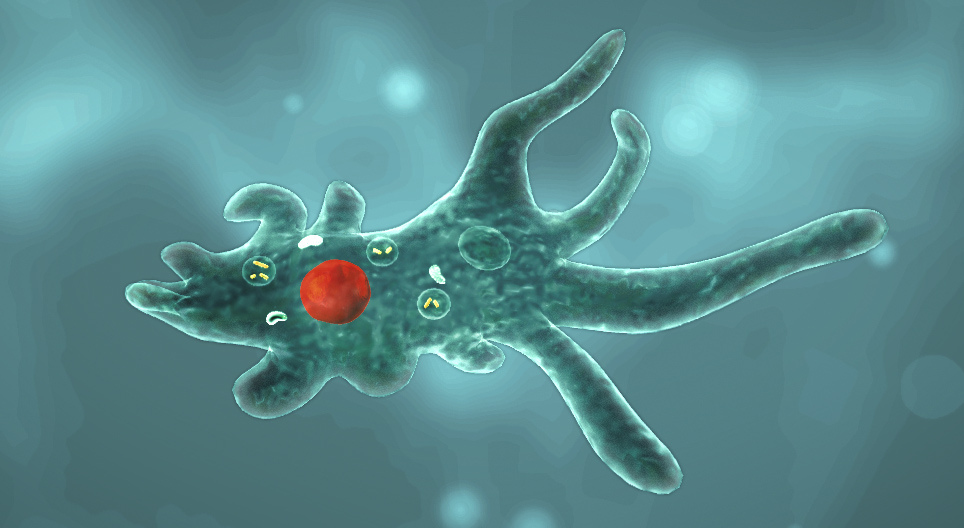 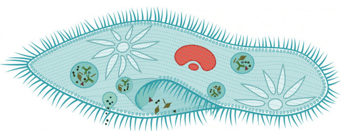 Trùng biến hình
Trùng roi
Trùng giày
Đa dạng của sinh vật đơn bào
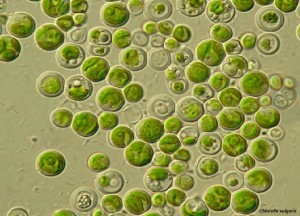 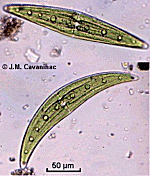 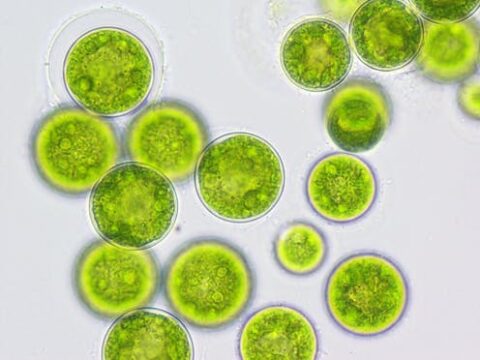 Tảo tiểu cầu
Tảo lục
Tảo silic
Đa dạng của sinh vật đơn bào
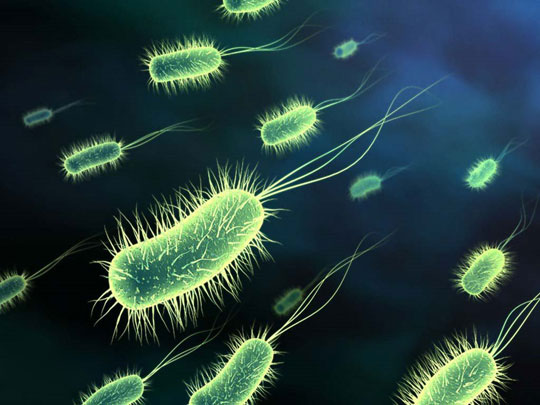 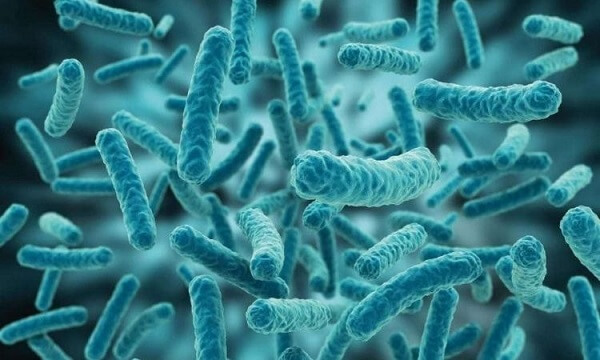 Vi khuẩn Escherchia coli (E.coli)
Vi khuẩn lactic
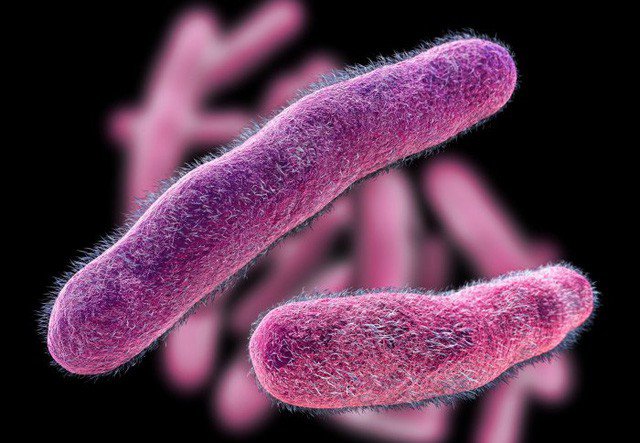 Vi khuẩn lao
1. CƠ THỂ ĐƠN BÀO
HOẠT ĐỘNG NHÓM 
Thời gian 2 phút
Học sinh quan sát cơ thể đơn bào dưới kính hiển vi và vẽ lại hình ảnh đã quan sát được vào Phiếu học tập
HOẠT ĐỘNG NHÓM
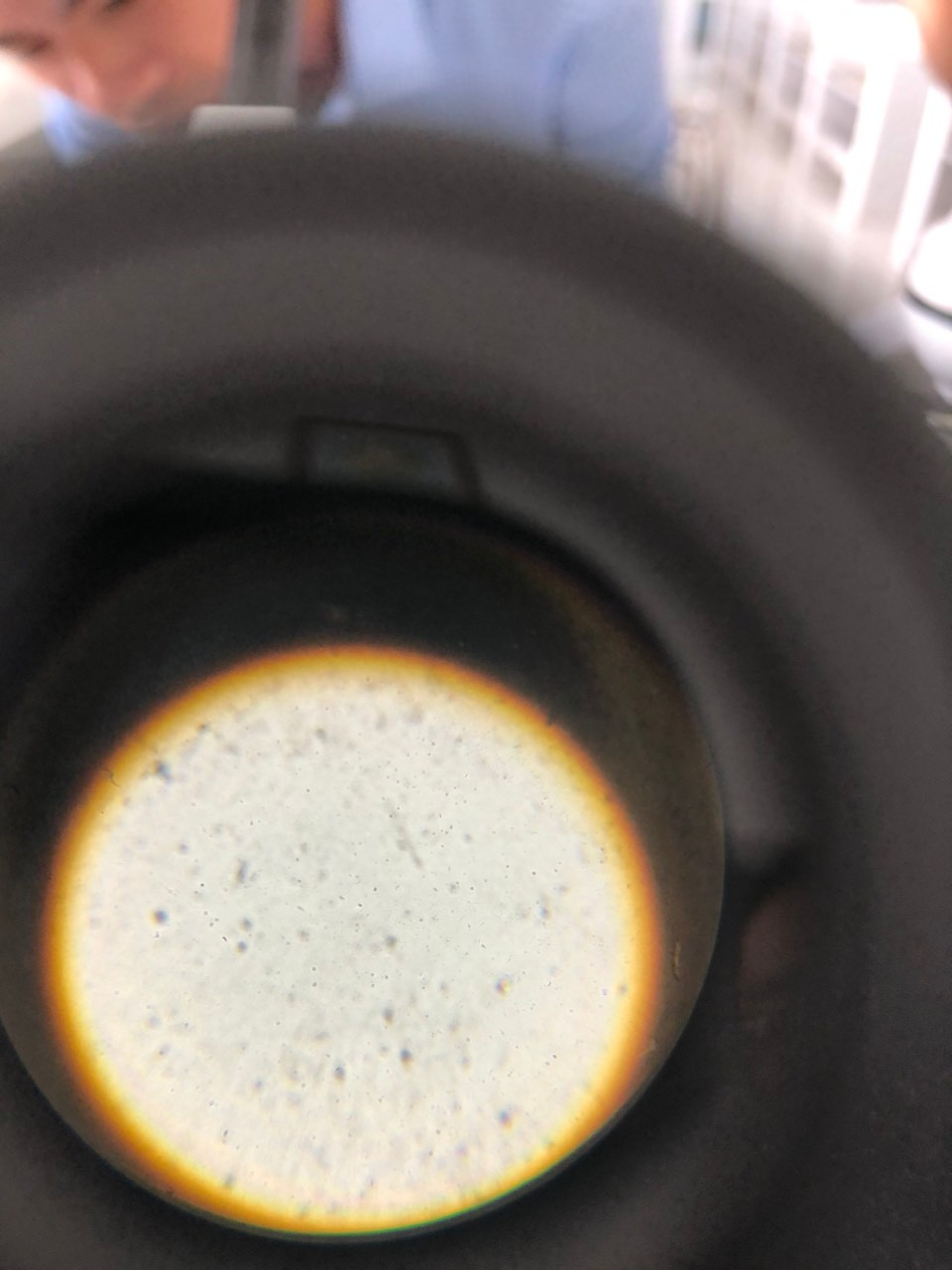 HƯỚNG DẪN CHẤM ĐIỂM HOẠT ĐỘNG NHÓM
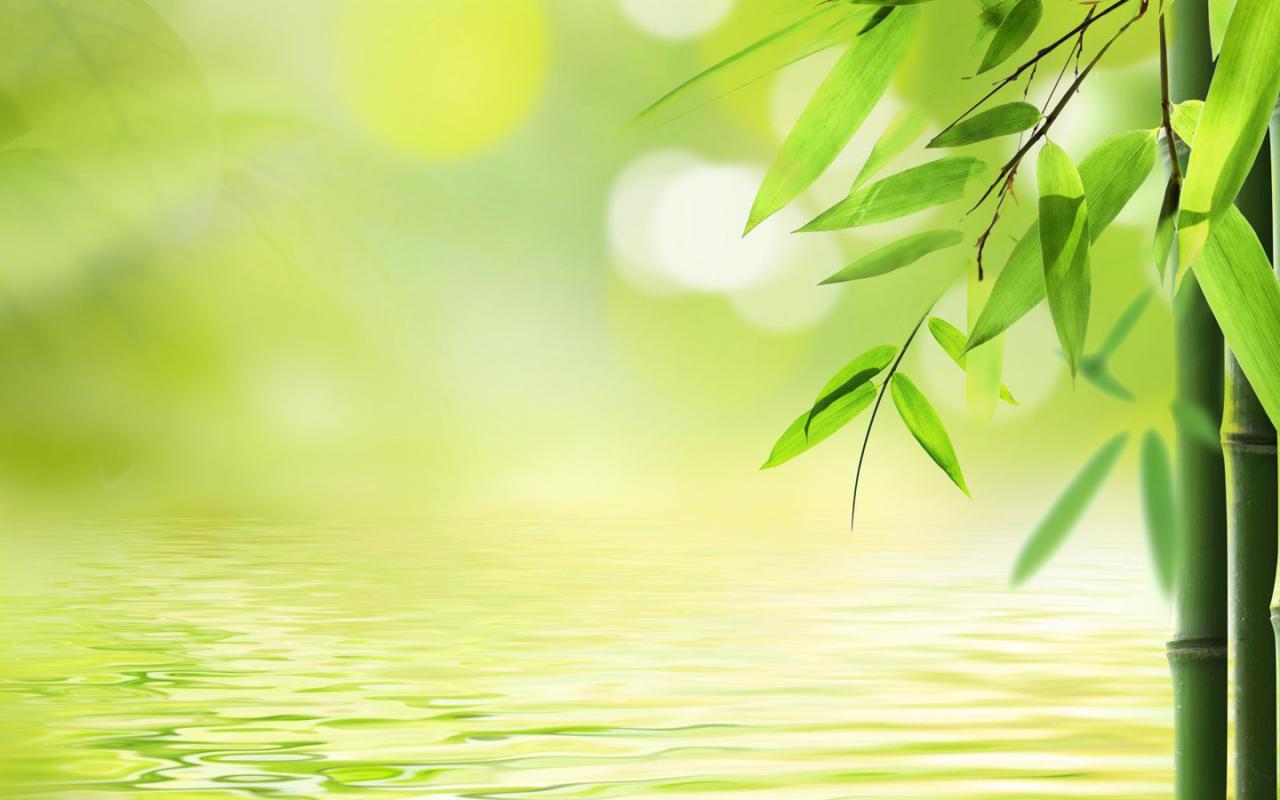 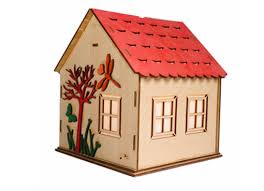 HƯỚNG DẪN HỌC Ở NHÀ
- Học bài.
- Làm bài tập.
- Xem tiếp nội dung bài 19 SGK trang 93.